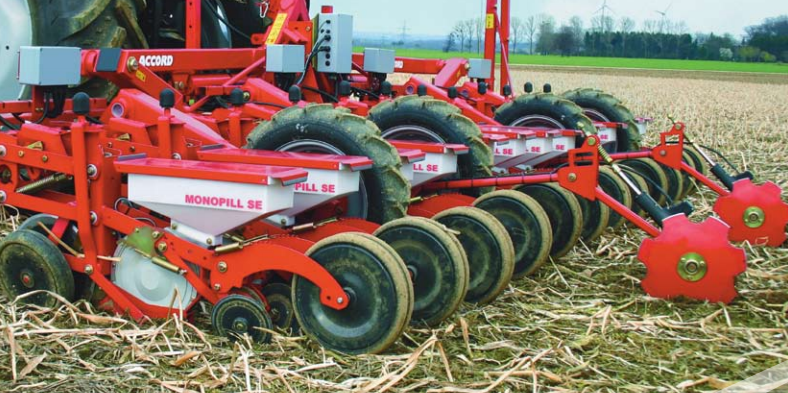 Rijenzaaimachines
Mais en Bieten
Inhoud
Normalisatie
Zaad
Toevoegmiddelen
De basis techniek
Aandrijving
Instellen
Normalisatie
Oogsten
Rijafstand
Uitzonderingen
Dubbele rijen
Verstek
Waarom uitzonderingen
Ruimte rondom
Zonlicht
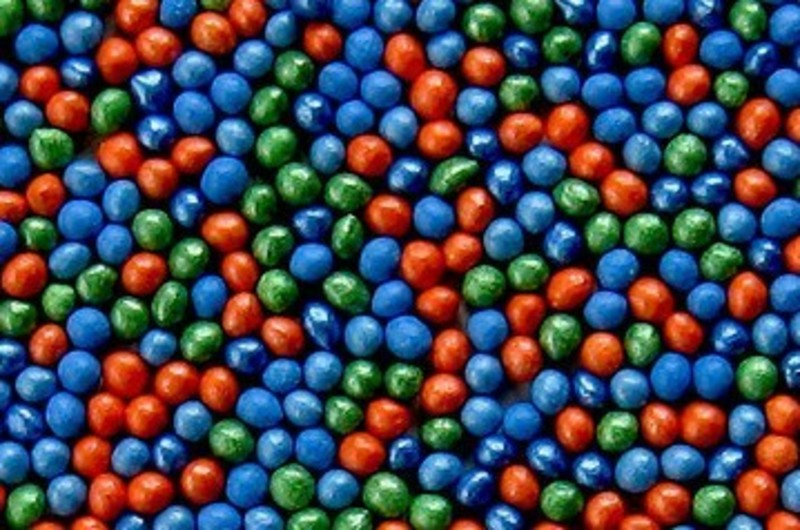 Zaad
Soorten
Gepileerd
Voorbehandeld
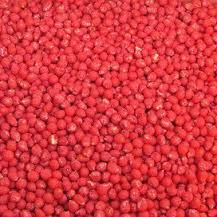 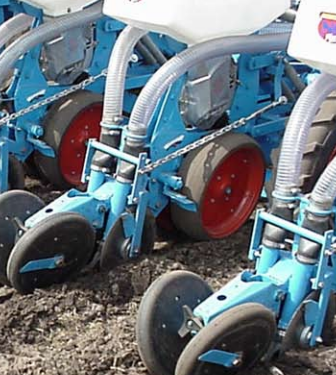 Toevoegmiddelen
Vloeibare Kunstmest
Korrel Kunstmest
Granulaten
Beschermingsmiddelen
Drijfmest
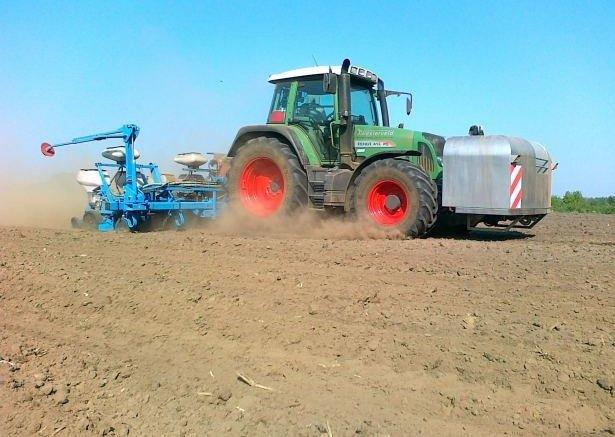 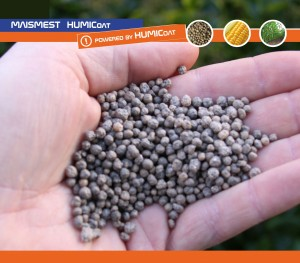 De basis techniek
Aanzuigen
Blazen
Deflector
Verschillende schijven
Vorentrekker
Dicht strijken
Aanduwen
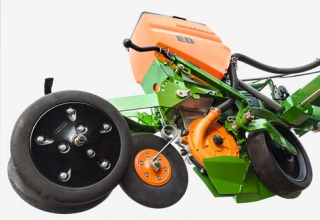 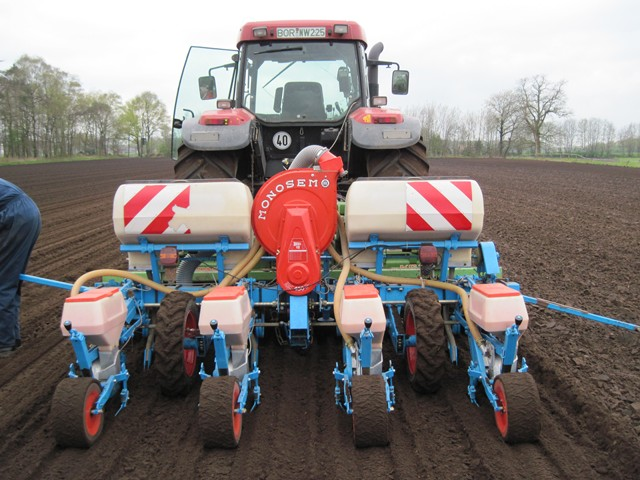 Aandrijving
Loopwielen
Elektrisch
Instellen
Dosering zaad
Volume luchtstroom
Zaaidiepte
Aanduw druk
Dosering toevoegmiddelen